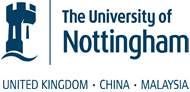 Care planning: the law, accountability and the patient.
Richard Pitt and Nigel Plant
November 2013
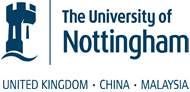 Agenda’s of care
Service user involvement
Expert patients
Partnership working
Interprofessional working
Compassionate care
Accountable practice
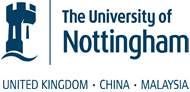 The purpose of care plans
Reflect the needs of the patient
Communicate nursing actions 
Demonstrate our philosophy and values of care
Patient centred
Individualised
Recovery focussed- personalised and negotiated
Reflect the context of care , the patients support etc
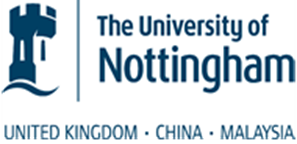 ‘Production line mentality’ (Crawford & Brown, 2010)
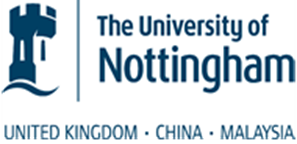 Care plans aren’t -
Defensive accounts
Records for the coroner
Not an audit tool
A check list of tasks completed
Poor communication
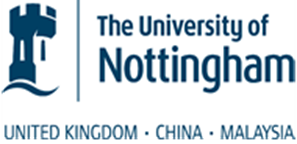 Fatalities
Poor compliance
Patient dissatisfaction
Poor outcomes
Litigation
Patient disempowerment
© Nelson Thornes 2006
Francis Report 2013, Berwick Report 2013
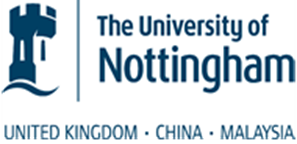 Accountable practice
What is it to be accountable?
Common themes:
Accountability v responsibility
Answerability
Blame
To give account of ones actions
But also:
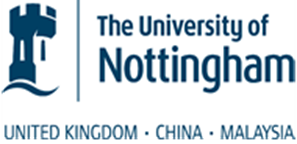 Professional practice/professional standing
Best evidence
The patients experience
Improving service delivery
Quality of care


(Care Quality Commission)
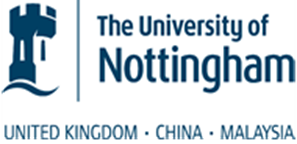 Accountability and the Law:
Duty of care
Confidentiality/ sharing of information
Data protection
Safeguarding
 
(MHA 1983; MCA 2005;
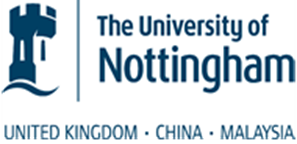 Professional accountability
Professional standards
Duty of care
Standards for record keeping
Local policy
Patients preferences
Evidence based intervention/care

NMC; GMC; HCPC; GPC
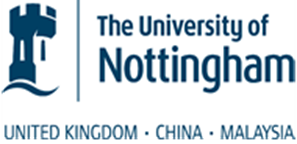 Accountability and Ethics
Autonomy
Beneficence
Non maleficence
Justice
(Beuchamp and Childress 1981)
Truth telling and honesty
Over to you……
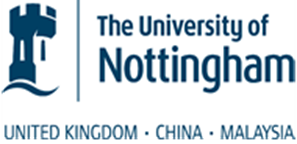 The self: expectations
Personal Values
Beliefs
Attitudes
Responsibility
Standards
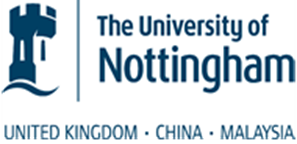 Discussion
And
Questions